Методики исследования восприятия бренда: обзор по русскоязычным диссертациям
Социально-психологические методы
Трудности в измерении образа бренда (торговой марки) 
1.потребитель описывает  торговые марки из одной и той же товарной категории различными параметрами
2.Существует слишком много торговых марок
3.В описании торговой марки люди используют много критериев
Социально-психологические методы
Финансовые модели
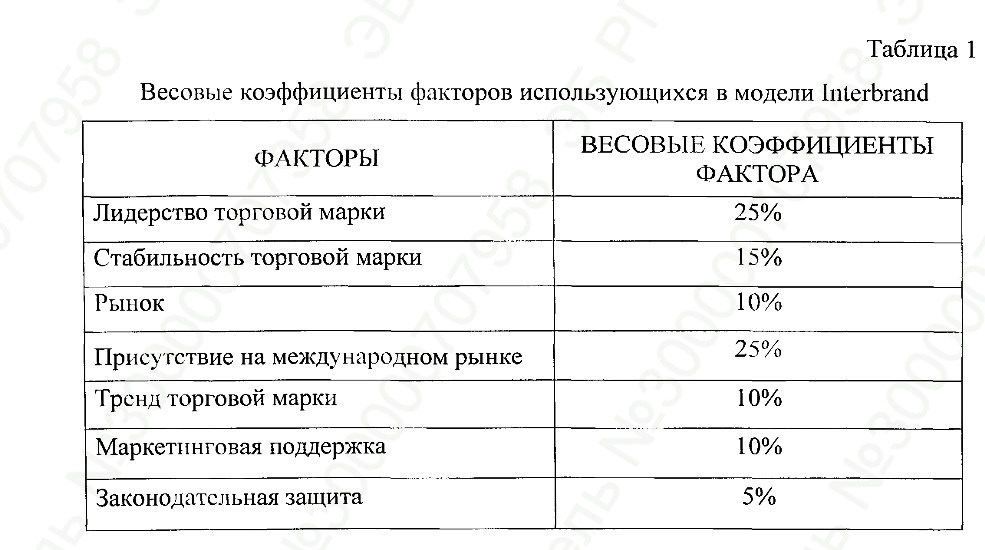 Джим Вильямс
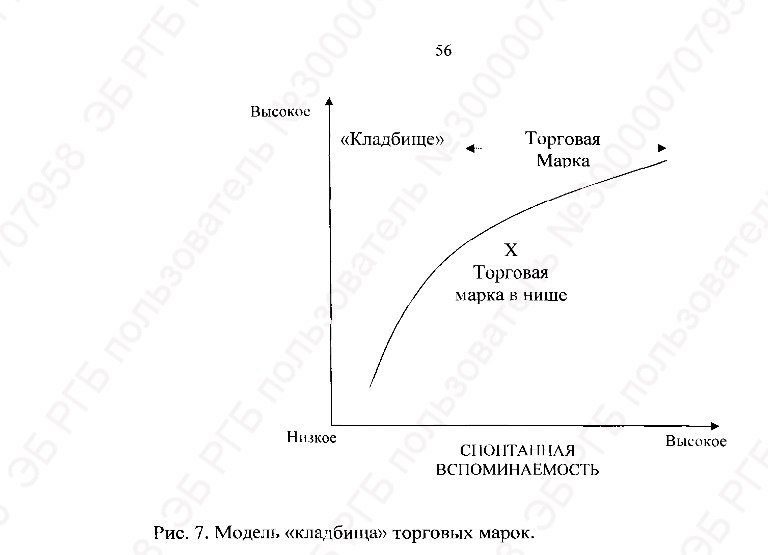 Модель Дэвида Аакера
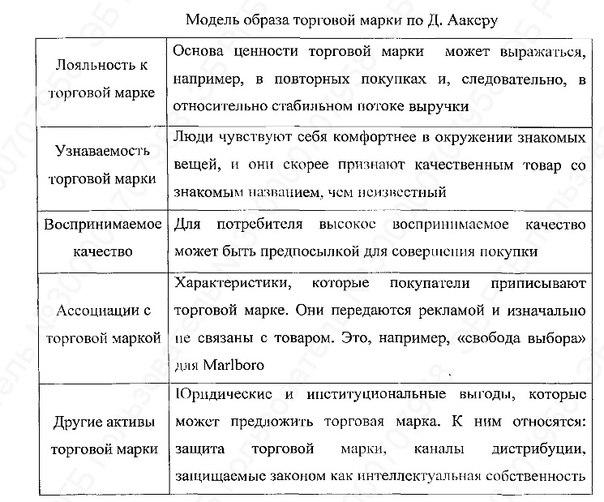 Структура  бренда по Келлеру
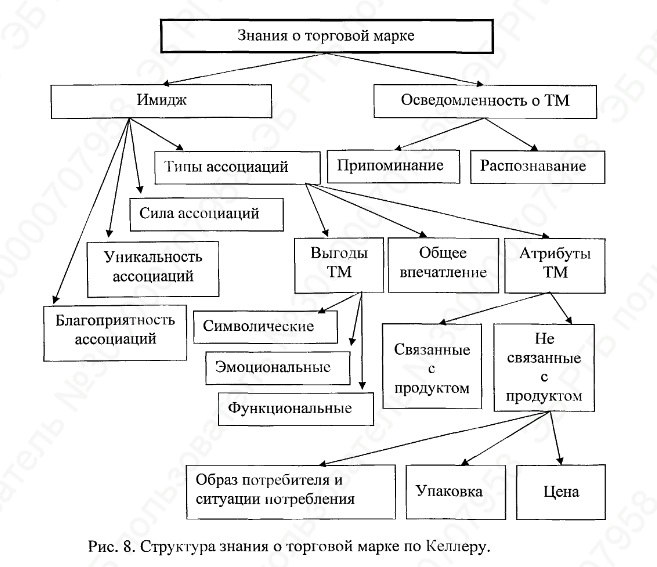 Анкета Марковой
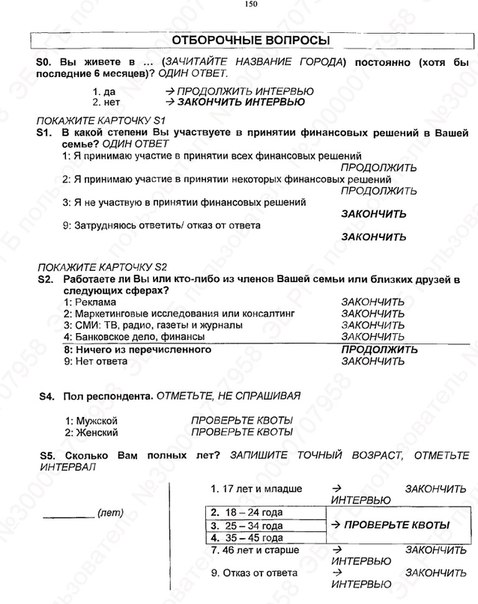 Модель Марковой и методика построенная на ней
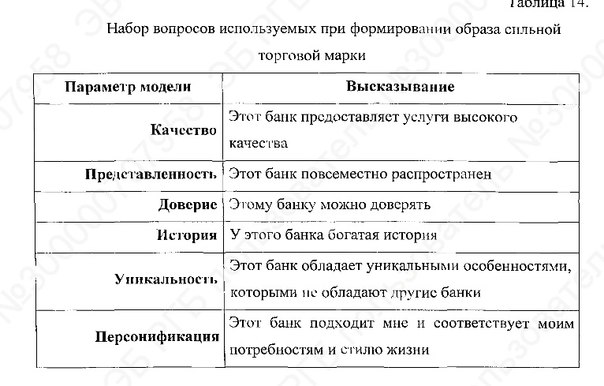 Результаты полученные данной методикой
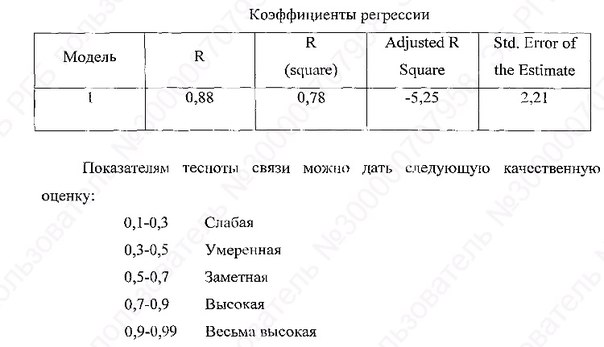 Результаты
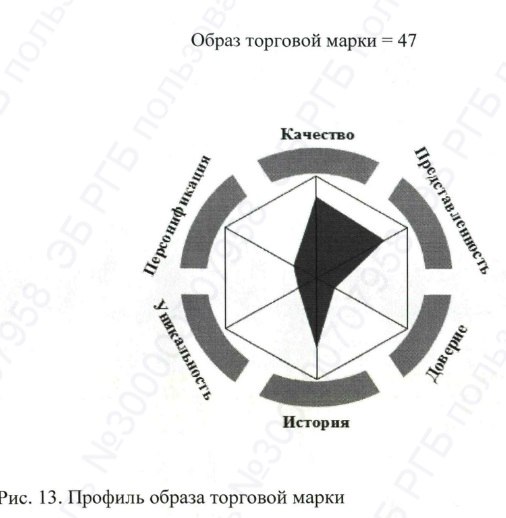 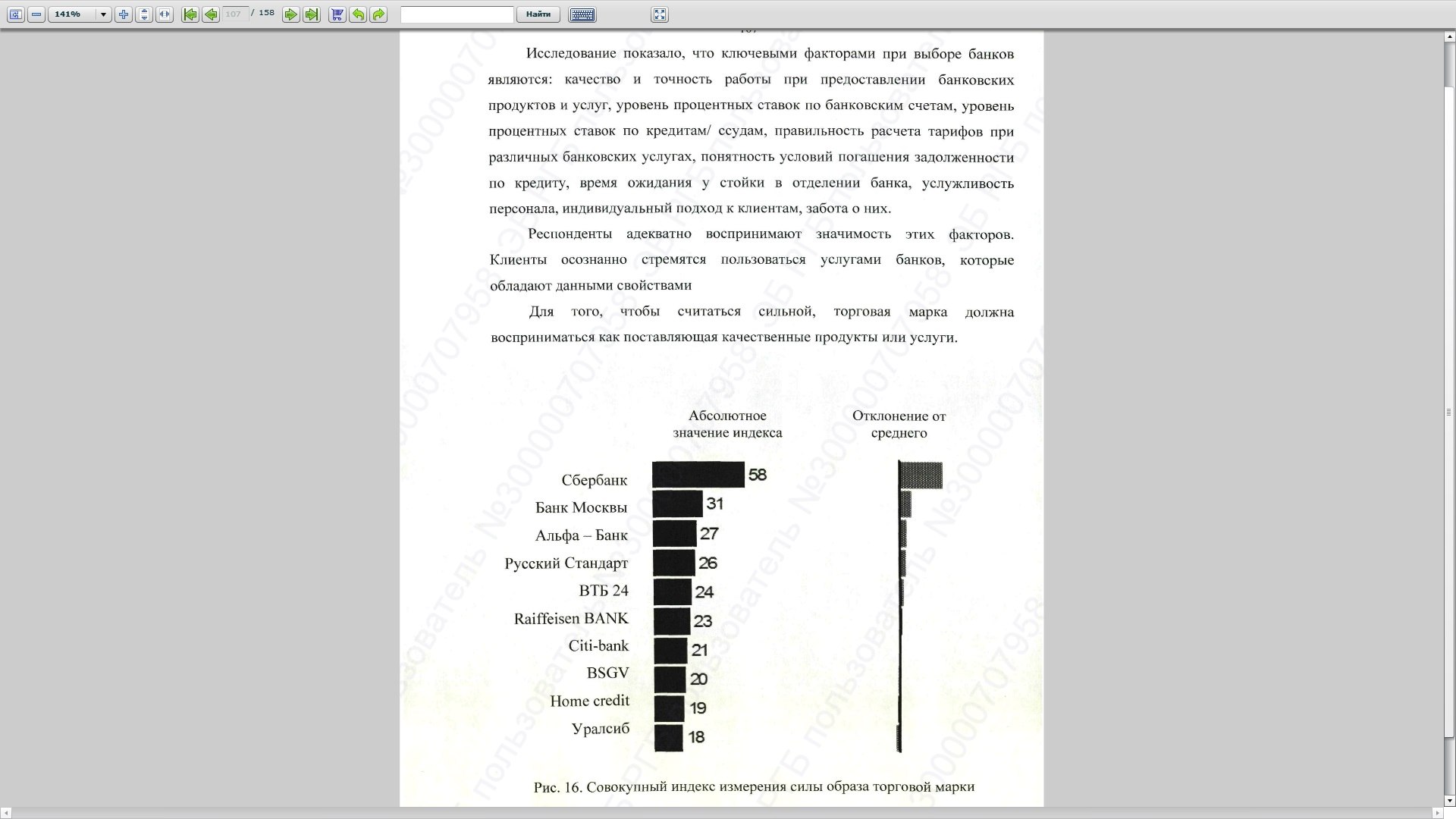 Костылева Н. В. Бренд как социально-культурный феномен
Рассматривает бренд как символ
Частный случай, анкетирование по потреблению разных марок мясных продуктов в Екатеринбурге методом полуформализованного интервью.
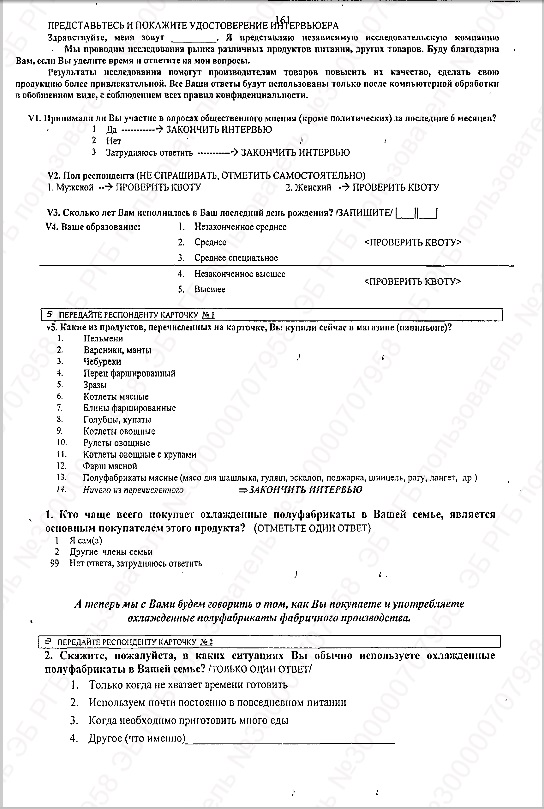 Зотов Владимир ВикторовичМетодика измерения ценности бренда как критерия эффективности предпринимательской деятельности
Исследования проходят на примере компании «Дарья» (полуфабрикаты)
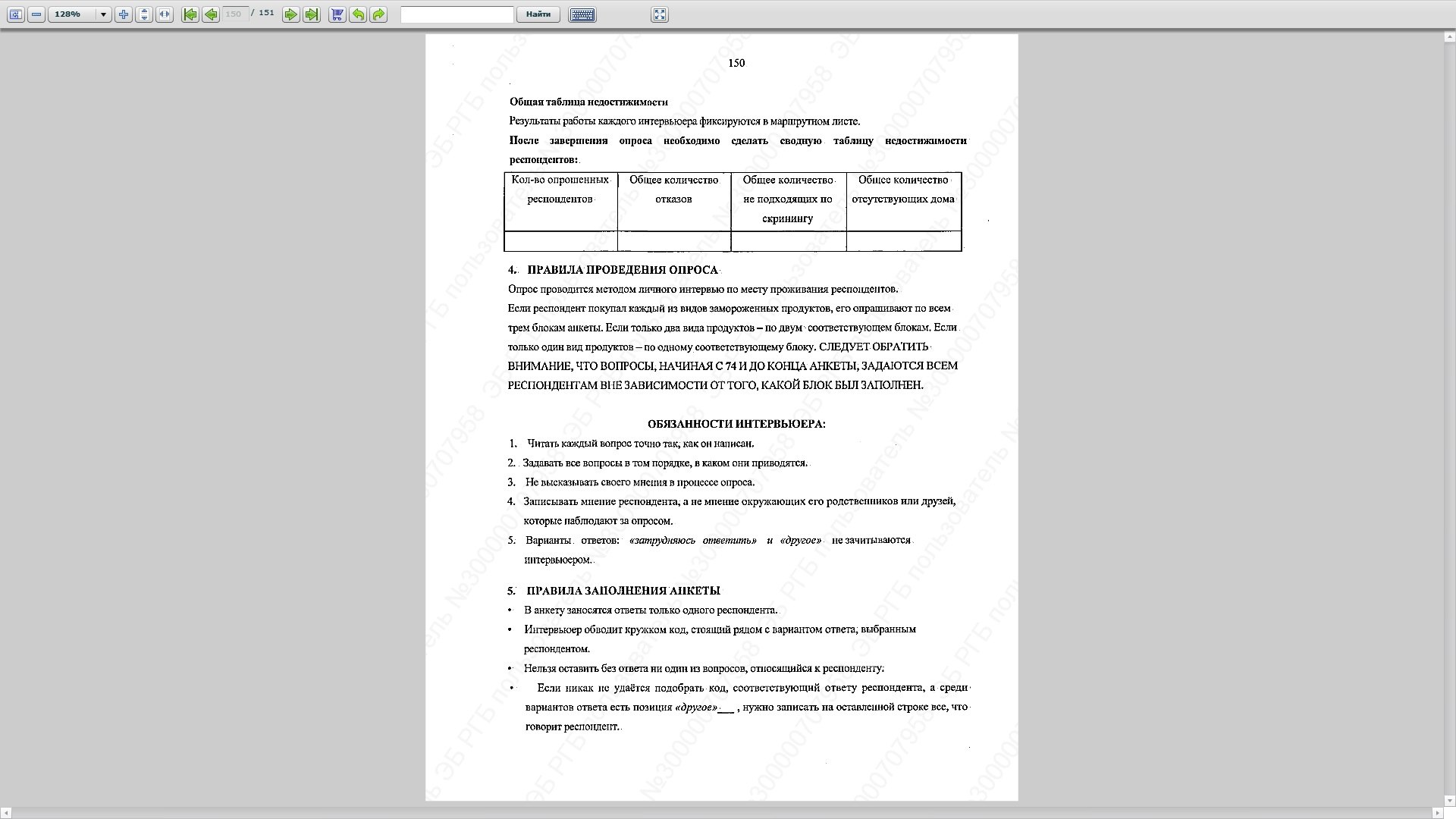